Ontwikkelingen vliegbasis De Peel
Gemeente Boekel
Welkom!
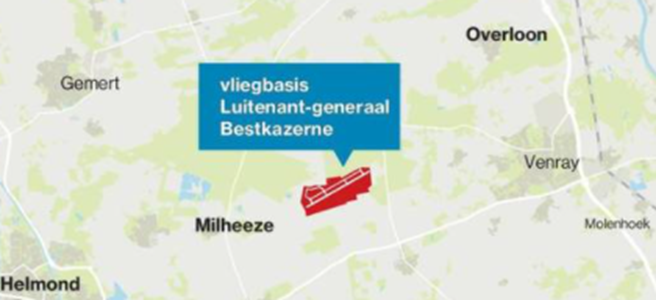 Vandaag
Algemene presentatie stand van zaken
Presentatie belevingsvlucht
Vragen en gesprek
2
Plannen Defensie
12 jachtvliegtuigen (F35)
Opstijgen en landen op De Peel 
Oefenen boven de Noordzee
3 x 6 weken per jaar (max 24 weken)
1.800 starts en 1.800 landingen = 3.600 vliegbewegingen per jaar
3
Proces Defensie
Welke stappen zijn gezet? 
Concept notitie Reikwijdte en Detailniveau (kader voor de MER studie) (2019)
Indienen zienswijzen tot augustus (2019) 
Reactienota op zienswijzen door Defensie (2021)
Start stikstofonderzoek door Defensie (oktober 2022)
Belevingsvlucht(18-10-2022)
Belevingsonderzoek afgerond en gepubliceerd
4
Proces Defensie
Vanaf nu:
Na afronding stikstofonderzoek advies aan Staatssecretaris
Besluit Staatssecretaris 
Bestuurlijk overleg met Staatssecretaris, toelichting en vervolgstappen
Vergunningaanvraag Wet Natuurbeheer
5
Proces Defensie
Vanaf nu:
Herijking alternatieven-onderzoek
M.e.r.-procedure en KEA onderzoek
Ontwerp Luchthavenbesluit en MER ter inzage (streven 2024). Mogelijkheid tot indienen zienswijze.
Vaststellen Luchthavenbesluit (streven was 2024)
Mogelijkheid beroep bij Raad van State
6
Regionale standpunt
De regio is geen voorstander van de heropening van vliegbasis De Peel
De regio volgt de stappen die Defensie zet kritisch en proactief
De regio streeft naar een optimale informatievoorziening voor inwoners en ondernemers
De regio zet in op optimale samenwerking binnen de regio en met beide provincies
7
Aanpak
Hoe?
Kritisch volgen en toetsen van de stappen die Defensie zet
Uiten van zorgen en stellen van vragen
Communicatie met omgeving 
Intensieve samenwerking met regiogemeenten en provincies
Volgen van andere luchthavenbesluiten en ontwikkelingen
Externe expertise waar nodig
8
Context
BZK en LNV
GGD’n  en RIVM
Provincie Limburg en Noord-Brabant
Ministerie van Defensie/
COVM
Dynamische context
Leefbaarheid
Regio gemeenten
Juridisch
Gezondheid
Vliegbasis 
De Peel
Milieu: stikstof en geluid
Communi-catie en participatie
Raad
Economie: werkgelegen-heid
College
Inwoners
Interne organisatie
[Speaker Notes: Verbindende vaardigheden  bollen toevoegen.
Passen bij venrayse school en hybride werken en organ]
Stikstof
Onderzoek Defensie naar haalbaarheid
April rapport gereed 
Aansluitend advies aan staatssecretaris
Datum besluit nog onduidelijk
Stikstof overleg Defensie, provincies en regio
10
Geluid
Belevingsvlucht, de eerste kennismaking
Gemengde reacties
Omzetting KE-LDEN, werkgroep provincies en gemeente
Ervaringen van Leeuwarden worden geanalyseerd
Relatie met gezondheid
11
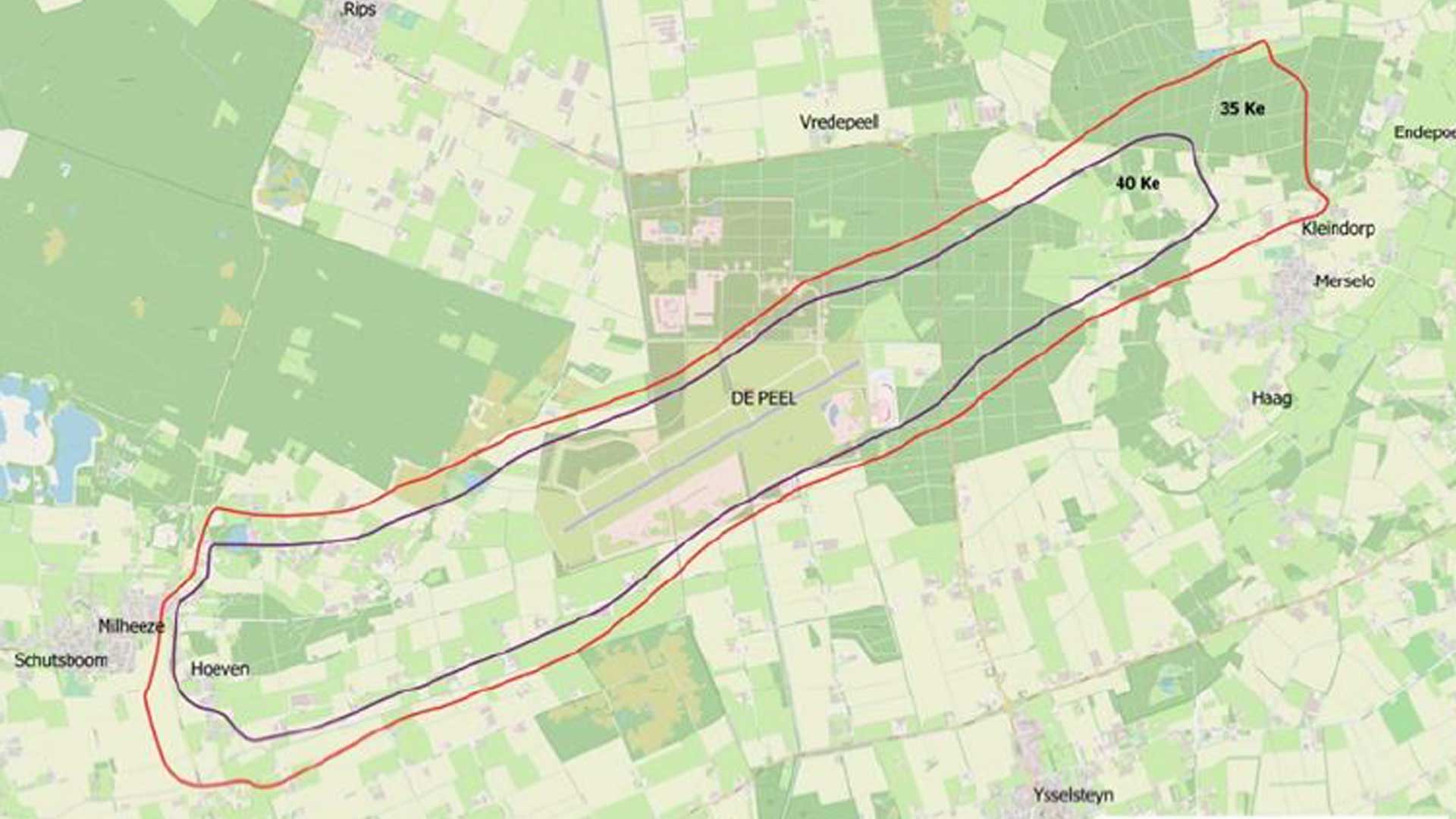 12
Gezondheid
Samenwerking GGD’n en RIVM
F35 in Nederland
Toewerken naar advies voor structurele gezondheidsmonitoring
Hier nog geen onderzoek mogelijk
13
Aandacht voor inwoners en belangenverenigingen
Kern is informatiedeling op basis van geobjectiveerde informatie maar ook kennis en reacties uit de gemeenschap ophalen.

Actief contact met dorpen en wijken die actief betrokken zijn
Uitrollen brede communicatie 
Ruimte voor tegen- en voorstanders, de dialoog mag worden gevoerd.
14
Samenwerking
Lokaal
	- dorps- en wijkraden 
	- werkgroepen 
Regionaal: buurgemeenten (Limburg, Noord-Brabant)
Provinciaal: Limburg en Noord-Brabant 
GGD
COVM, bestuurlijk en burgervertegenwoordiger
Overige stakeholders (belangengroepen, milieudefensie, experts)
15
Communicatie
Vanuit gemeente (namens de regio)
Abonneren op nieuwsbrief, 1e editie verschenen in juli
Informatie op onze website 

Vanuit Defensie 
Neem een abonnement op de burenmailing. Stuur een mail naar: informatiedepeel@mindef.nl 
Publicaties op COVM de Peel www.covm.nl/de-covms/de-peel
16
Vragen
17